Тема 3. Камера сгорания и ее ТО.
Занятие 2
1.  Конструкция узлов КС:
    жаровой трубы;
    диффузора;
    корпуса;
    коллектора;
    пусковых воспламенителей;
    рабочих форсунок.
2. Неисправности КС и ее ТО
Камера сгорания  - кольцевого типа, состоит из корпуса 9, жаровой трубы 8, диффузора 1 со спрямляющим аппаратом VII ступени компрессора высокого давления, топливного коллектора 3, форсунок 6, трубопроводов подвода топлива 5 и двух воспламенителей 7.
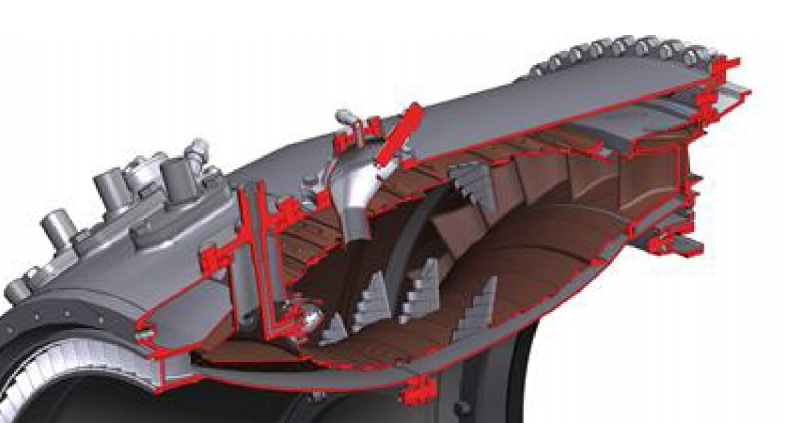 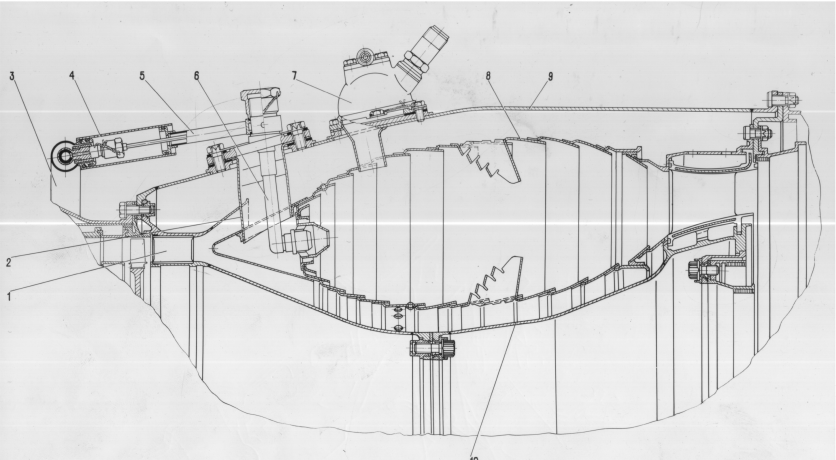 Воздушный тракт камеры представляет кольцевой канал, образованный оболочками Диффузора 1, корпуса 9 и внутреннего кожуха 10 соплового аппарата. В воздушном тракте камеры установлена жаровая труба 8.
Спереди, к камере крепится корпус компрессора высокого давления, сзади  сопловой аппарат и корпуса турбины высокого давления.
Передний участок воздушного тракта камеры сгорания выполнен в виде диффузорных каналов, образованных обтекателем жаровой трубы и оболочками диффузора. В диффузорных каналах происходит снижение скорости воздушного потока, поступающего из компрессора. Из диффузорных каналов воздух поступает в наружный и внутренний кольцевые, каналы, из которых отверстиями и соплами в жаровой трубе распределяется в ее первичную и вторичную зоны. Кроме этого, значительная часть первичного воздуха из центральной части начального участка воздушного тракта через отверстия поступает в полость обтекателя жаровой трубы
Корпус
Корпус - сварной конструкции, выполнен из нержавеющей стали, является силовым узлом двигателя, воспринимающим газодинамические силы и нагрузки от жаровой трубы, передаваемые через полые тонкостенные втулки, окружающие форсунки.
Корпус состоит из кожуха 5, переднего 2 и заднего 6 фланцев. Фланцем 2 корпус соединен с корпусом КВД и с диффузором со спрямляющим аппаратом VII ступени КВД. Задним фланцем 6 корпус соединен о корпусами турбины высокого давления.
К наружной поверхности кожуха 5 приварены 24 фланца 3 для крепления рабочих форсунок и полых тонкостенных втулок, два фланца 4 для крепления воспламенителей, фланец II отбора воздуха на нужды самолета, запасные фланец 23 и бобышки 9, 15 и 18 отбора воздуха, три бобышки 10, 16 и 17 отбора
воздуха для автомата управления клапанами перепуска воздуха, бобышка 8 отбора воздуха для топливного регулятора, бобышка 1 для дренажа топлива, четыре бобышки 21 дли крепления клапана системы противо обледенения, две бобышки 13, четыре бобышки 7 и 14 для крепления автоматов управления клапанами переписка воздуха, две запасные бобышки 12 для установки кронштейна крепления корпуса, к которому закреплен датчик перегрева, два окна 19 и 22 для осмотра жаровой трубы и бобышки 20 для крепления дренажного бачка.
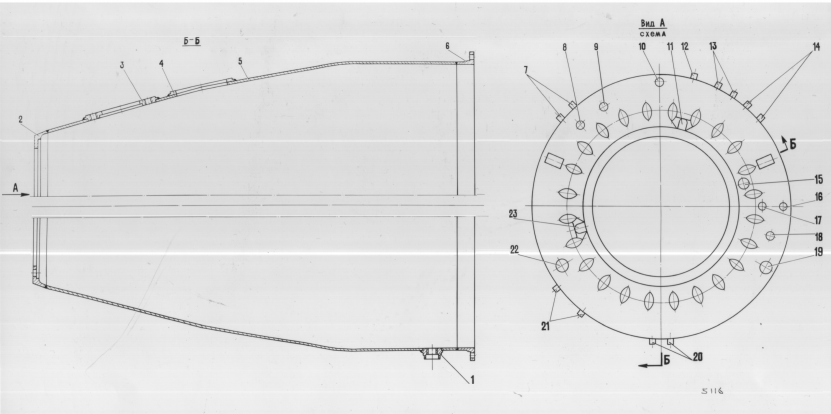 [Speaker Notes: 1 - бобышка для дренажа топлива; 2 - передний фланец; 3 - фланец крепления форсунки; 4 - фланец крепления воспламенителя;
5 - кожух ; 6 - задний фланец; 7, 14 - бобышки для крепления автоматов управления клапанами перепуска воздуха из компрессора;
8 - бобышка отбора воздуха для топливного регулятора; 9, 15, 18 - запасные бобышки отбора воздуха; 10, 16, 17 - бобышки отбора
воздуха для автомата управления клапанами перепуска воздуха; 11 - фланец отбора воздуха на нужды самолета; 12 - запасные бобышки;
13 - бобышки для установки кронштейна крепления корпуса, к которому закреплен датчик перегрева; 19, 22 - окна для осмотра жаровой
трубы; 20 - бобышки для крепления дренажного бачка; 21 - бобышки для крепления клапана системы противообледенения;
23- запасной фланец.]
Диффузор камеры сгорания выполнен совместно со спрямляющим аппаратом последней ступени КВД, представляет паяно-сварную конструкцию и предназначен для выравнивания потока воздуха до осевого направления и снижения его скорости.
Диффузор - силовой узел двигателя, воспринимающий газодинамические силы и передающий их на корпус камеры сгорания, состоит из наружной 4 и внутренней 5 оболочек, соединенных между собой лопатками 3 спрямляющего аппарата, переднего 1 и заднего 7 фланцев.
Передним фланцем 1 диффузор закреплен в корпусе камеры сгорания, к заднему фланцу 7 крепится внутренний кожух соплового аппарата турбины высокого давления. Во фланцы 1 и 8 запрессованы гайки 2 и 6.
Передним фланцем 1 диффузор закреплен в корпусе камеры сгорания, к заднему фланцу 7 крепится внутренний кожух соплового аппарата турбины высокого давления. Во фланцы 1 и 8 запрессованы гайки 2 и 6.
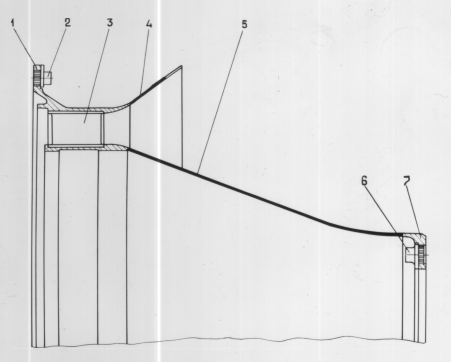 Жаровая труба  - кольцевого типа, выполнена из жаропрочного сплава, спереди подвешена в корпусе камеры сгорания на двадцати четырех полых втулках  , окружающих топливные форсунки, и сзади опирается посадочными кольцами на кольца соплового аппарата ТВД, что позволяет ей при нагреве свободно перемещаться в радиальном и осевом направлениях. Кольцевая полость жаровой трубы создана наружным 14  и внутренним 2 кожухами, приваренными к лобовому кольцу 6 и состоящими из отдельных сваренных между собой колец.
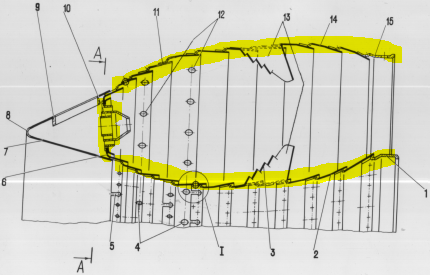 Спереди к лобовому кольцу приварен обтекатель 7, на котором имеется двадцать четыре посадочных гнезда 9 для прохода форсунок и для установки окружающих их полых втулок. Для забора части, первичного воздуха в обтекателе выполнены отверстия 8.
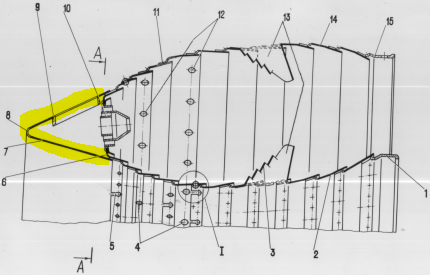 Для обеспечения надежной зоны горения путем создания стабильной зоны обратных токов на лобовом кольце установлены подвижно в радиальном направлении и закреплены пластинами 16 двухъярусные завихрители 10, во внутренний втулку которых установлены рабочие форсунки. Внутренний ярус завихрителей 10 имеет удлиненный колпачок, выступающий в жаровую трубу и предназначенный для создания полости предварительной подготовки топливовоздушной смеси.
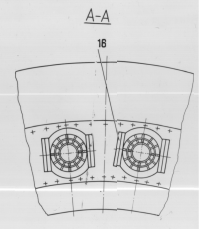 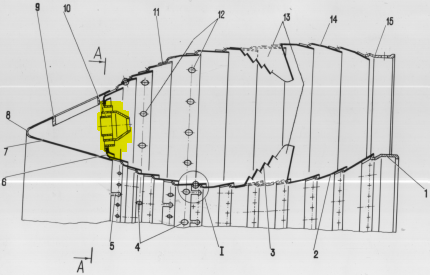 На наружном и внутреннем кожухах выполнены по два ряда отверстий 12 и 4 для подвода воздуха в зону Горения, а также установлены сопла 13 для подвода воздуха, смешивающегося с продуктами сгорания и снижающего температуру последних до величины, определяемой надежностью работы лопаток турбины.
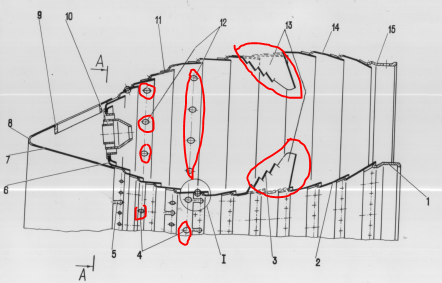 Два отверстия 11 предназначены для установки воспламенителей.
В плоскости расположения отверстий 11 выполнены два дополнительных отверстия, закрытых заглушками и предназначенных для осмотра внутренних поверхностей каровой трубы оптическими приборами.
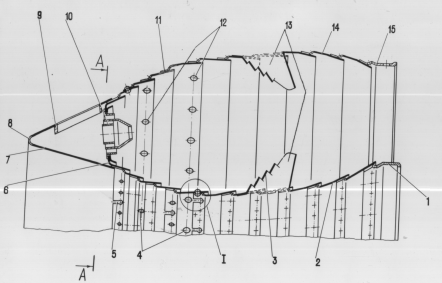 На кольцах кожухов 2 и 14 в местах их соединений для уменьшения температурных напряжений выполнены продольные прорези 5. Такие же продольные прорези выполнены в местах соединений посадочных колец 15 и 1 с кожухами 14 и 2. Приварка каждого следующего кольца к предыдущему осуществлена роликовой электросваркой
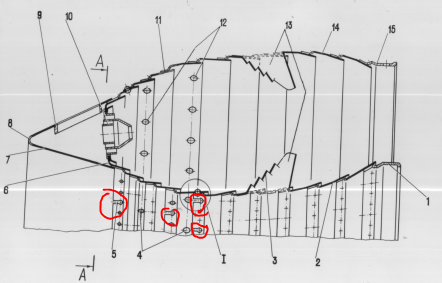 На наружном и внутреннем кожухах предусмотрены по одному заклепочному шву 17, что позволяет при ремонте иметь доступ ко всем деталям жаровой трубы.
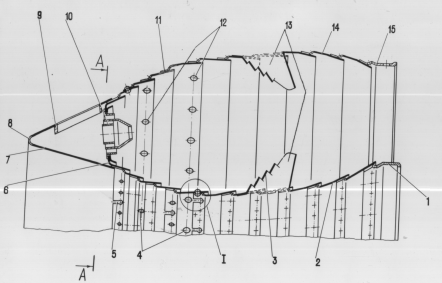 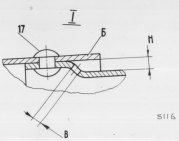 Лобовое кольцо, кольца кожухов и посадочные кольца принудительно охлаждаются воздухом. Для этого в местах их соединений выполнены кольцевые щели. Воздух через отверстия в гофрах проходит в кольцевые щели и, растекаясь по периметру, направляется вдоль стенок, защищая их от смывания горячими газами. Расход охлаждающего воздуха определяется размерами отверстий В, направление - козырьком Б, скорость - высотой Н щелей. Скорость воздуха на выходе из щелей подбирается примерно равной скорости газов в данном сечении жаровой трубы, что обеспечивает наибольший путь воздуха вдоль стенок.
Для охлаждения передних кромок сопел предусмотрены щели 3.
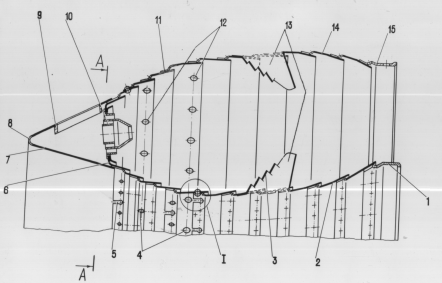 Воспламенитель
Камера сгорания снабжена двумя воспламенителями, предназначенными для воспламенения топлива в жаровой трубе при запуске двигателя.
Воспламенитель  состоит из центробежной пусковой форсунки 4, корпуса 3, юбки 1, приваренной к корпусу, и свечи 5.
Для лучшего смесеобразования к юбке приварен дефлектор 6, а для забора за компрессорного воздуха в ней выполнен паз А.
Фланцем 2 воспламенитель крепится к корпусу камеры сгорания.
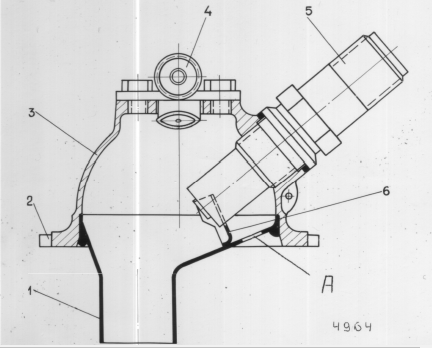 Форсунка
Форсунка - одноконтурная, центробежного типа, предназначена для впрыска топлива в жаровую трубу.
Каждая форсунка  совместно с окружающей ее полой втулкой 2 закреплена на корпусе камеры сгорания фланцем 3 корпуса 1 и установлена во внутреннюю втулку завихрите ля жаровой трубы.
В корпус форсунки с одного конца вставлен резьбовой фильтр 4, зафиксированный стопорным кольцом 5, а с другого конца установлены перепускная шайба 11 и распылитель 10, зажатые резьбовым кожухом 7 и уплотненные никелевым кольцом 8 и шайбой 9. На корпусе форсунки имеется штуцер 6 для подсоединения трубки подвода топлива коллектора.
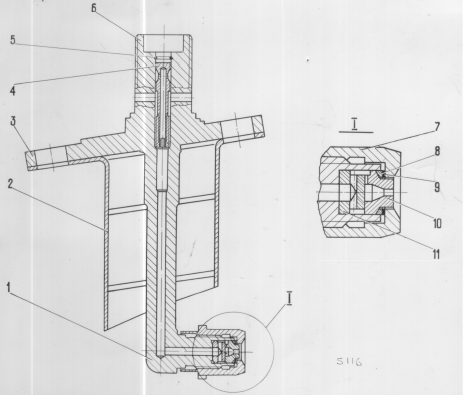 Топливоподводящий коллектор
Коллектор  предназначен для подвода и распределения топлива между форсунками, состоит из двух полуколец 1 и 2 .
Полукольца состоят из топливоподводящих труб 5 и 9 и защитных кожухов 6 и 10, удерживающихся концентрично трубам 5 и 9 фторопластовыми кольцами 4. К топливоподводящим трубам 5 и 9 припаяны двадцать четыре штуцера 3 для подсоединения труб подвода топлива к форсункам и один штуцер 14 для
подвода топлива из топливной системы двигателя.
Трубы 5 и 9 соединены между собой посредством накидных гаек 7, а защитные кожухи - разрезными втулками 11 и 12, удерживаемыми хомутами 8. Соединение защитных кожухов уплотнено резиновым кольцом 13.
Полость Г, образованная между трубами 5и 9 подвода топлива и защитными кожухами 6 и 10 соединена с дренажной системой двигателя.
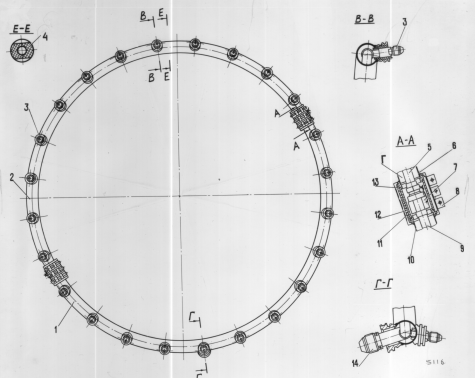 Трубопровод подвода топлива от коллектора к форсункам
Каждый трубопровод  подвода топлива от коллектора к форсункам состоит из трубы 3, защитного кожуха 4 и фторопластовой трубы 5.
К трубе 3 припаян поворотный ниппель 6 для соединения со штуцером топливной форсунки.
Посредством ниппеля 1 и накидной гайки 2 труба 3 соединена с топливным коллектором. Защитный кожух 4 посредством втулки  соединен с защитным кожухом коллектора.
Полость А, образованна я между трубой  и кожухом , сообщена через полость Г  с дренажной системой двигателя
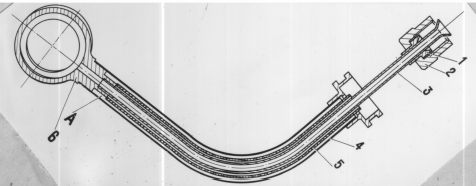 Неисправности кс
Местный перегрев
Коробление 
Прогар 
Трещины жаровых труб 
Разрушение корпуса